9. Sadetyypit ja sateisuus
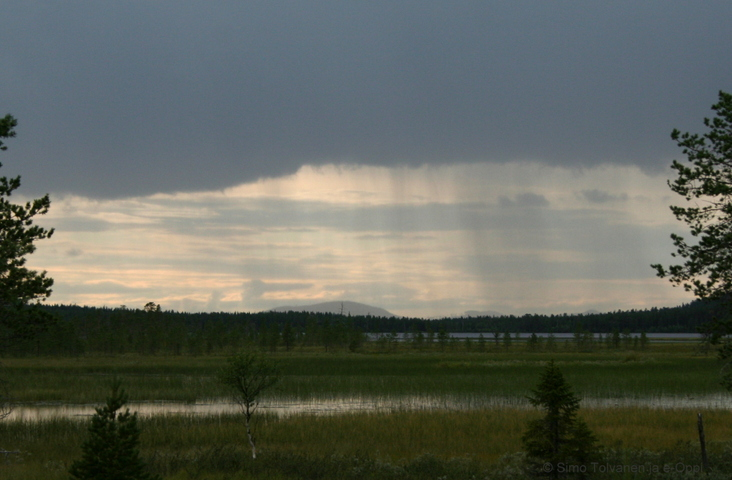 Konvektiosateet
Aurinko lämmittää maata
 Nouseva ilmavirtaus
 Ilman jäähtyminen
 Veden tiivistyminen
 SADE (rankka)
Päiväntasaajan seudulla
Suomessa helteellä
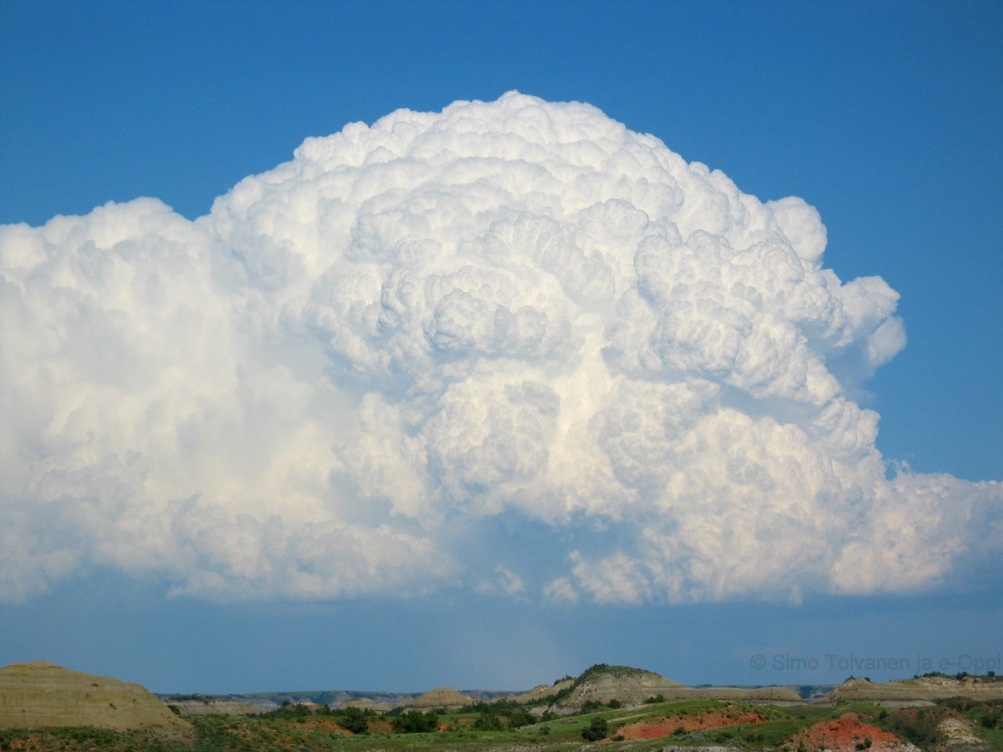 Vuoristosateet
Kostea tuuli osuu vuorenrinteeseen
 Nouseva ilmavirtaus
 Ilman jäähtyminen
 Veden tiivistyminen
 SADE
Vuoristojen meren puolella
Esim. Norjassa
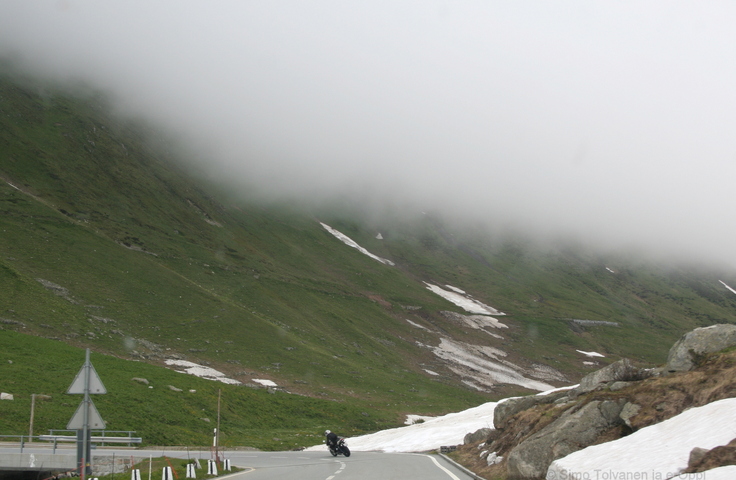 Rintamasateet
Lämmin ilma nousee kylmän päälle
 Nouseva ilmavirtaus
 Ilman jäähtyminen
 Veden tiivistyminen
 SADE (pitkäkestoinen)
Polaaririntamassa
Esim. Suomessa
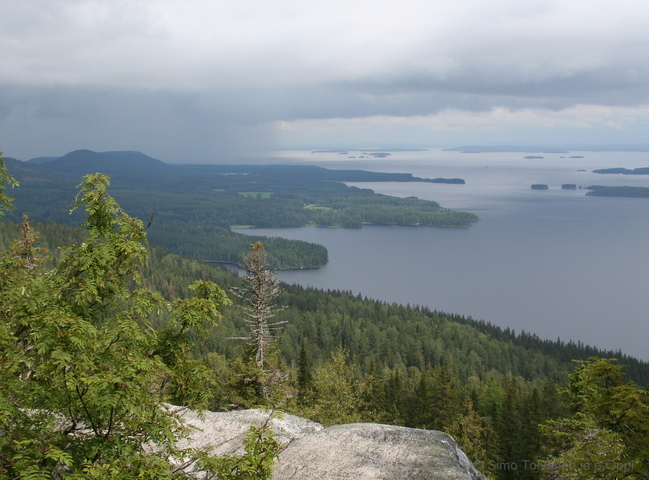 Vähäsateiset alueet
Kääntöpiirien korkeapainealueet
laskeva ilmavirtaus
ei sadetta
tärkeimmät aavikot
esim. Sahara
Rannikot kylmän merivirran edustalla
kuivimmat aavikot
esim. Namib-aavikko Afrikassa
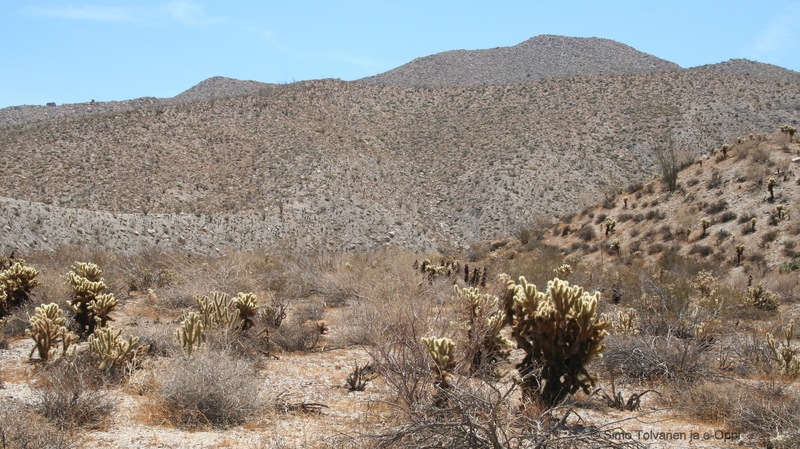 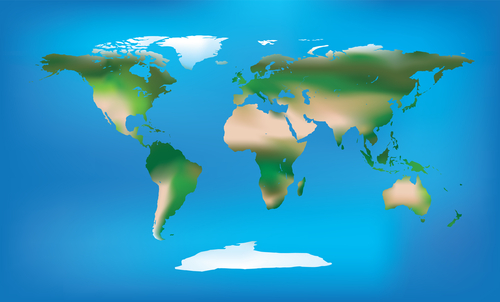